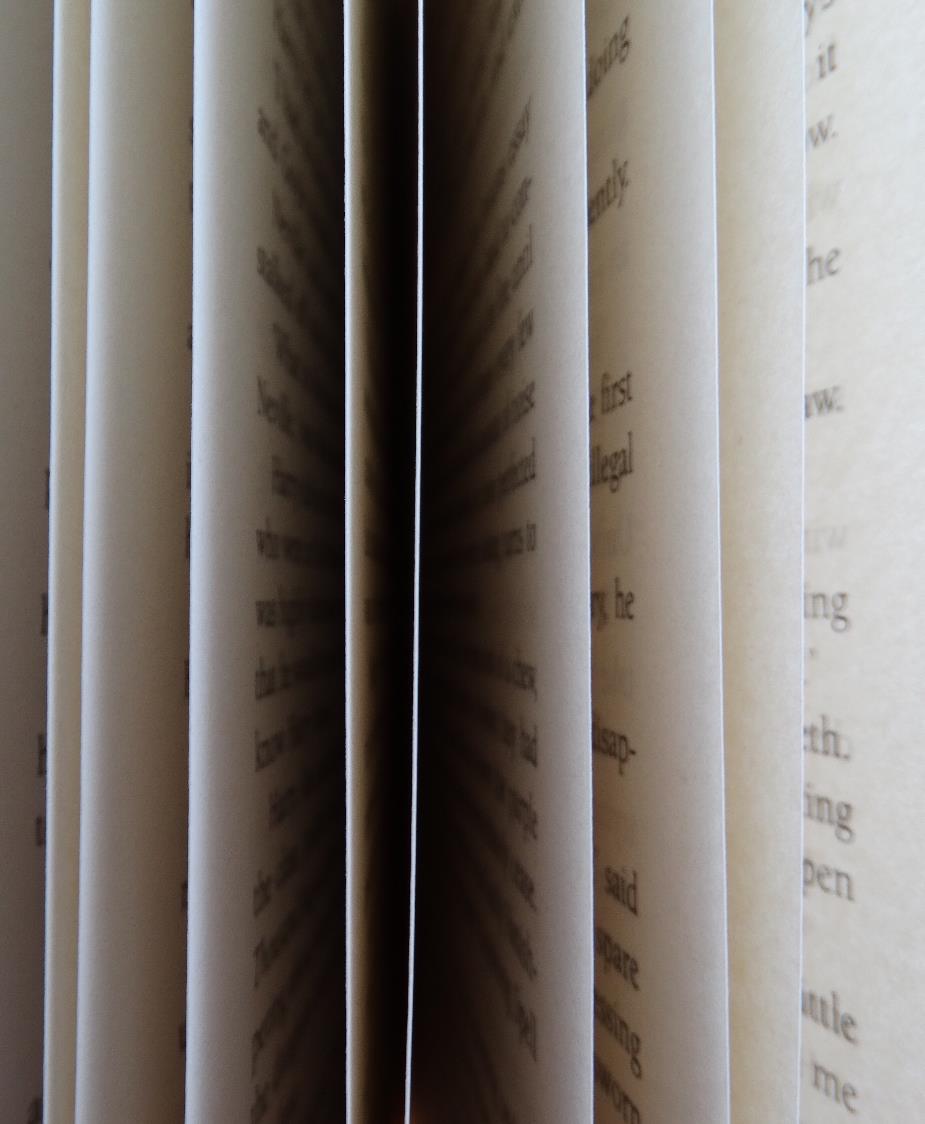 Jak zvládám distanční výuku
Júlia Červená 8.A
V chemii se učíme PSP, většinu prvků se musíme naučit, takže si je opakuji.
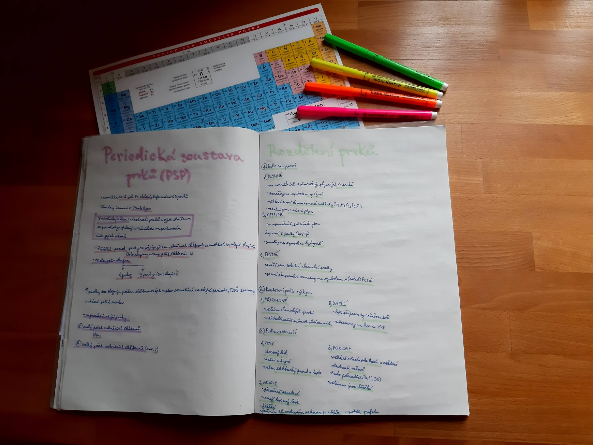 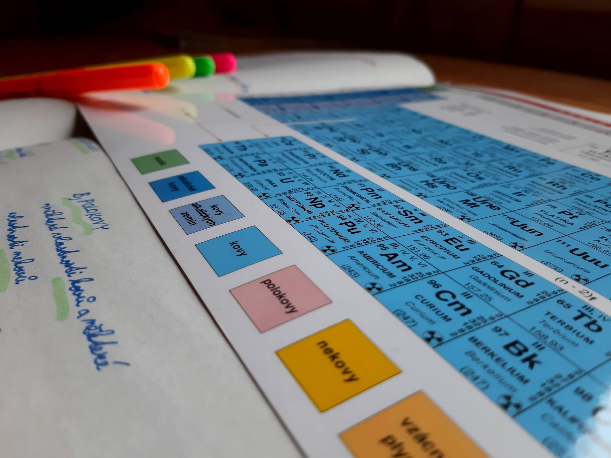 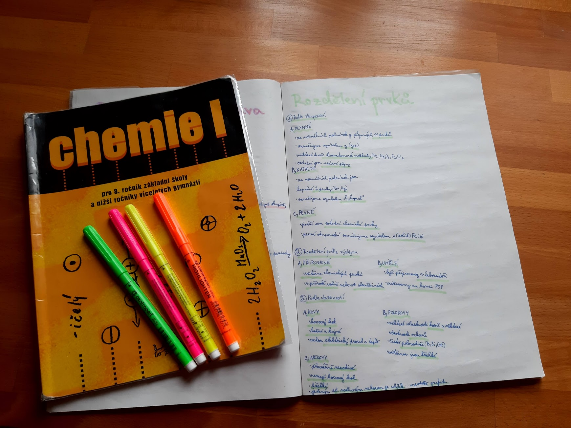 V přírodopise probíráme savce, na těchto fotkách se zrovna učím na hodinu.
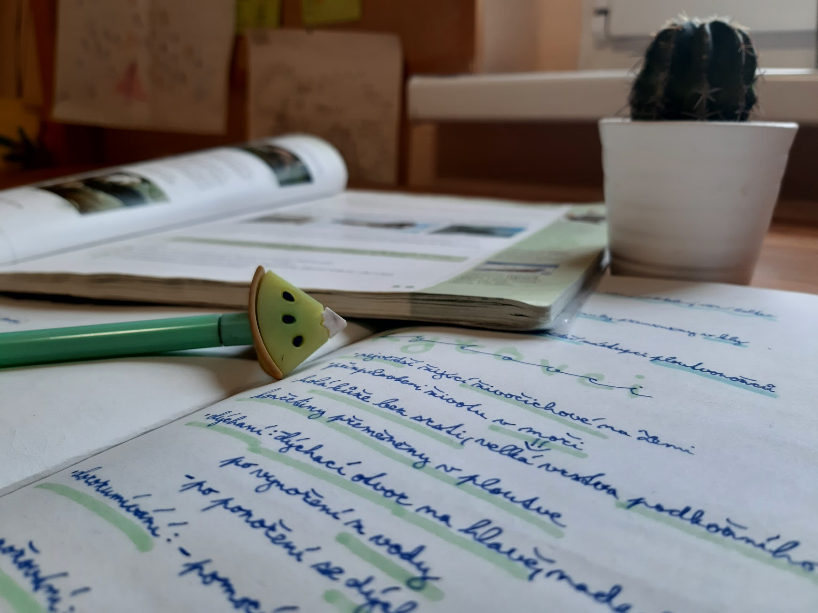 V angličtině se zrovna bavíme o Londýně, pokud nějakému slovíčku nerozumím vyhledám si o ve slovníku.
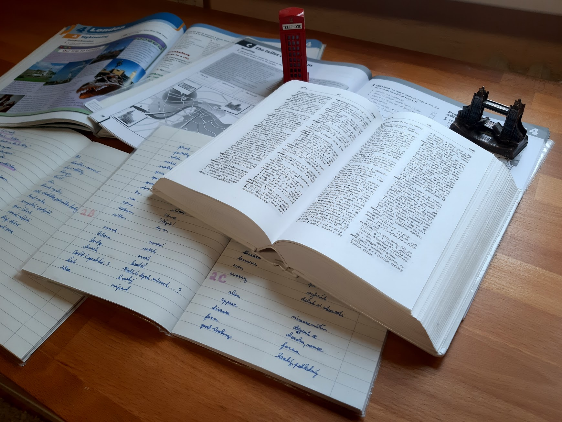 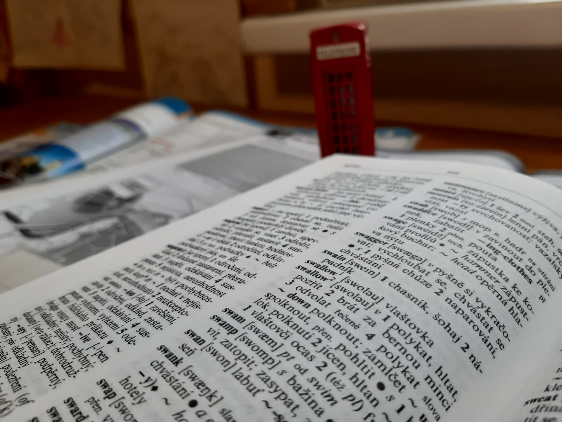 V zeměpise probíráme průmysl, tady se učím na test.
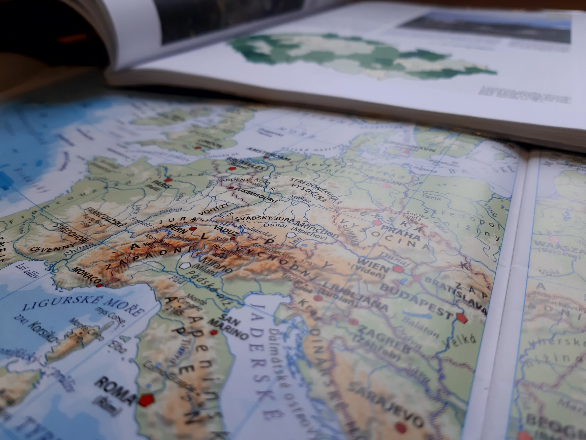 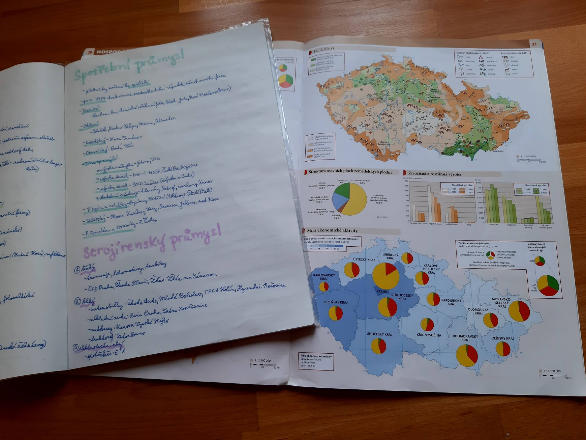 V češtině si zrovna dopisuji zápis, abych se ho mohla potom naučit.
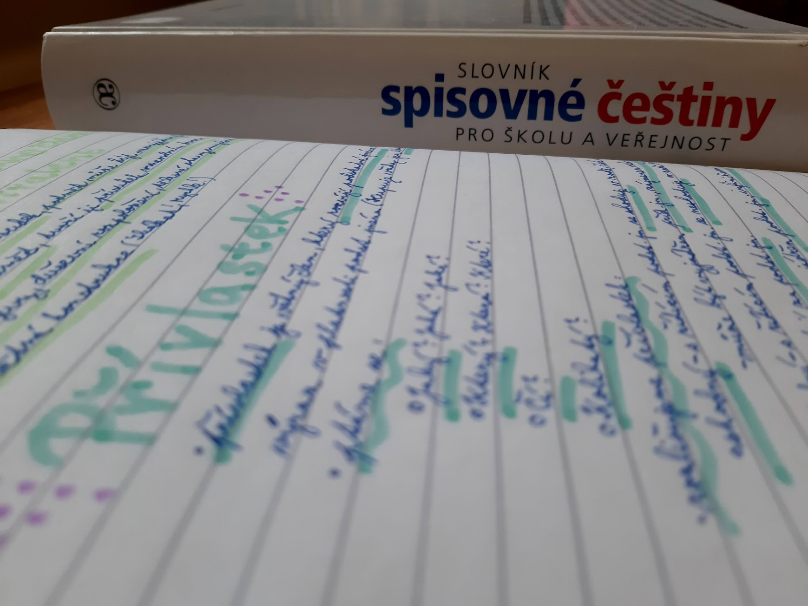 Ve volnočasových aktivitách ráda peču anebo si také čtu. Když si chci odpočinout tak si čtu nebo upeču něco dobrého.
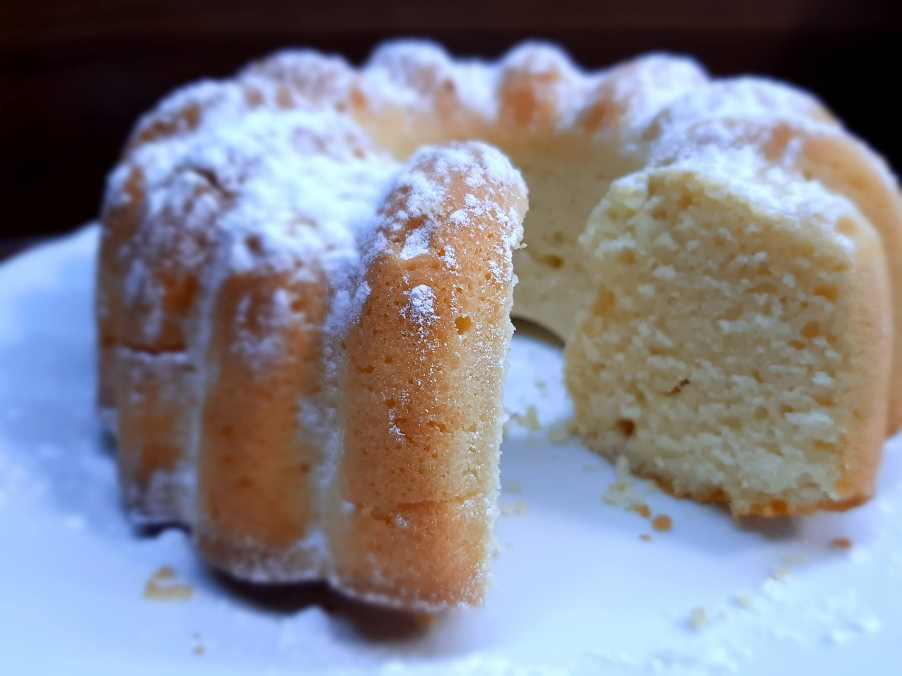 Když je hezké počasí tak s rodinou vyrazíme běžkovat. Většinou do hor, kde je dost sněhu. Doma necvičím a Tělocvik teď není, tak běžkování beru jako náhradu.
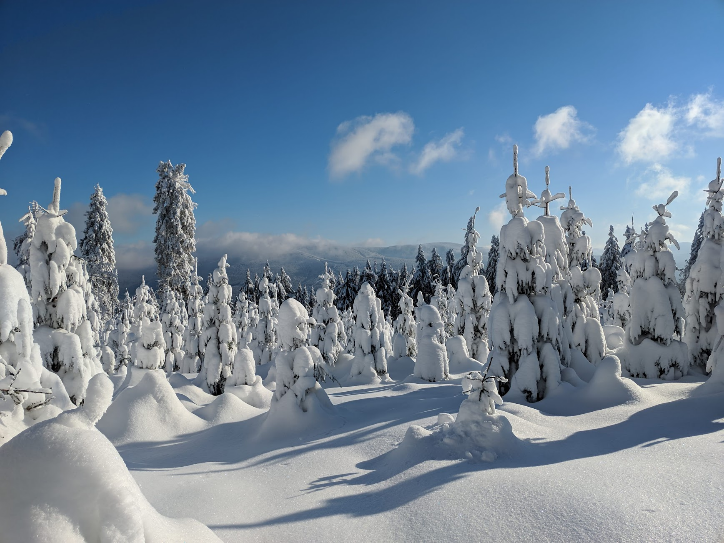 Nebo chodíváme jen tak pěšky po okolí.
Distanční výuku docela zvládám občas něco nechápu, takže se zeptám rodičů. Chybí mi kamarádky ze školy a taky bych učivo asi lépe pochopila, kdybychom byli ve škole. Ale asi mě víc motivuje abych se učila, protože jsem doma a mám více času.
Děkuji za pozornost!